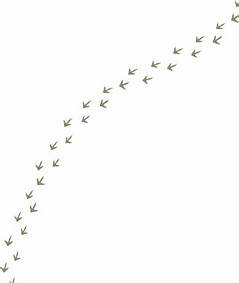 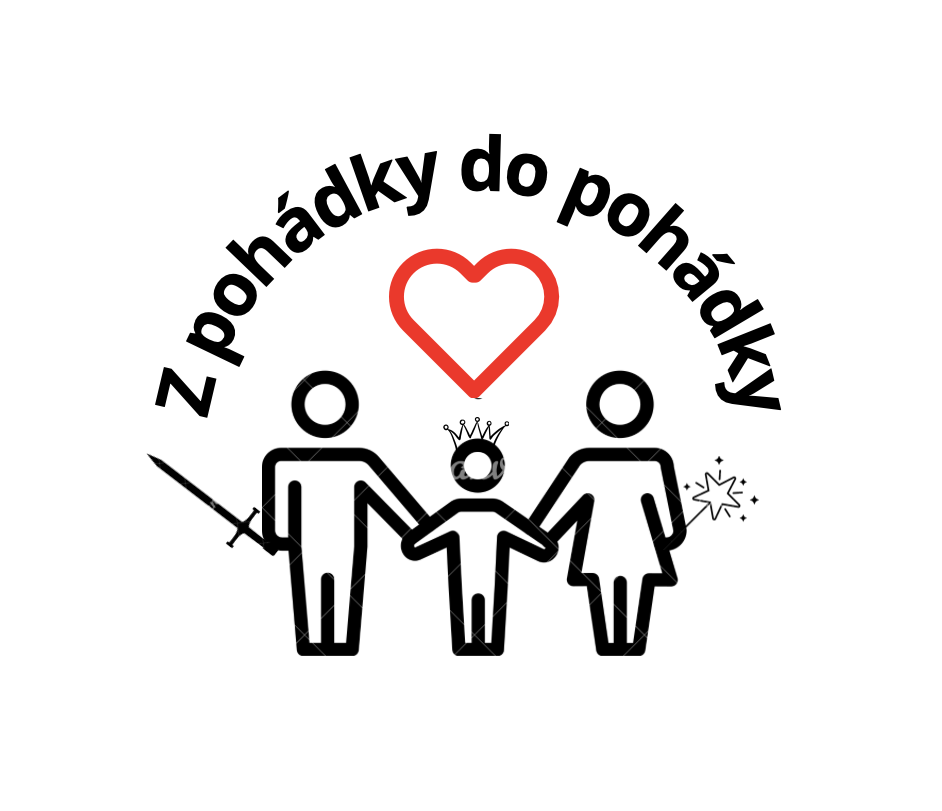 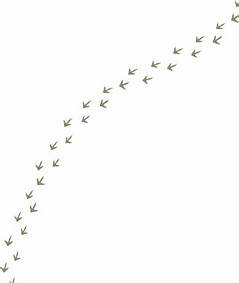 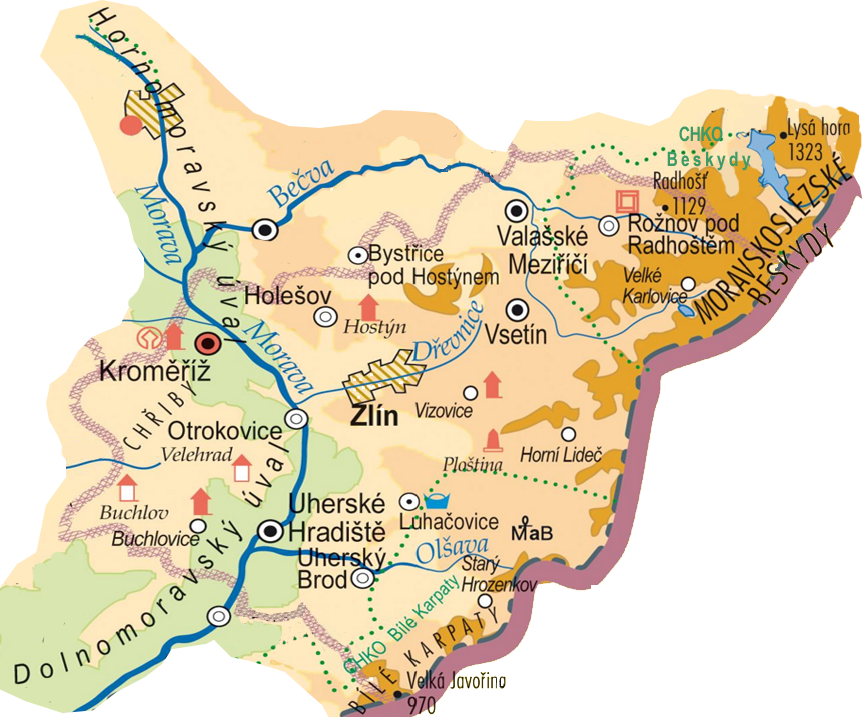 MAIN INFORMATION
12 th of June 2023 – 16 th of June 2023
Zlín region – around Baťa canal
Families with adopted children
Fairytale places of Central Moravia
20 adults, 10 children, 5 volunteers, 1 profesional volunteer, 1 social worker, 1 psychologist
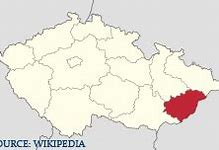 trasování
Den
Olomouc → Kostelany →Buchlov → Kostelany
2. Den​
Kostelany →Modrá → Kostelany​
5. Den​
Kostelany →Kroměříž → Olomouc
3. Den​
Kostelany →Strážnice→ Kostelany​
4. Den​
Kostelany →Salaš → Kostelany​
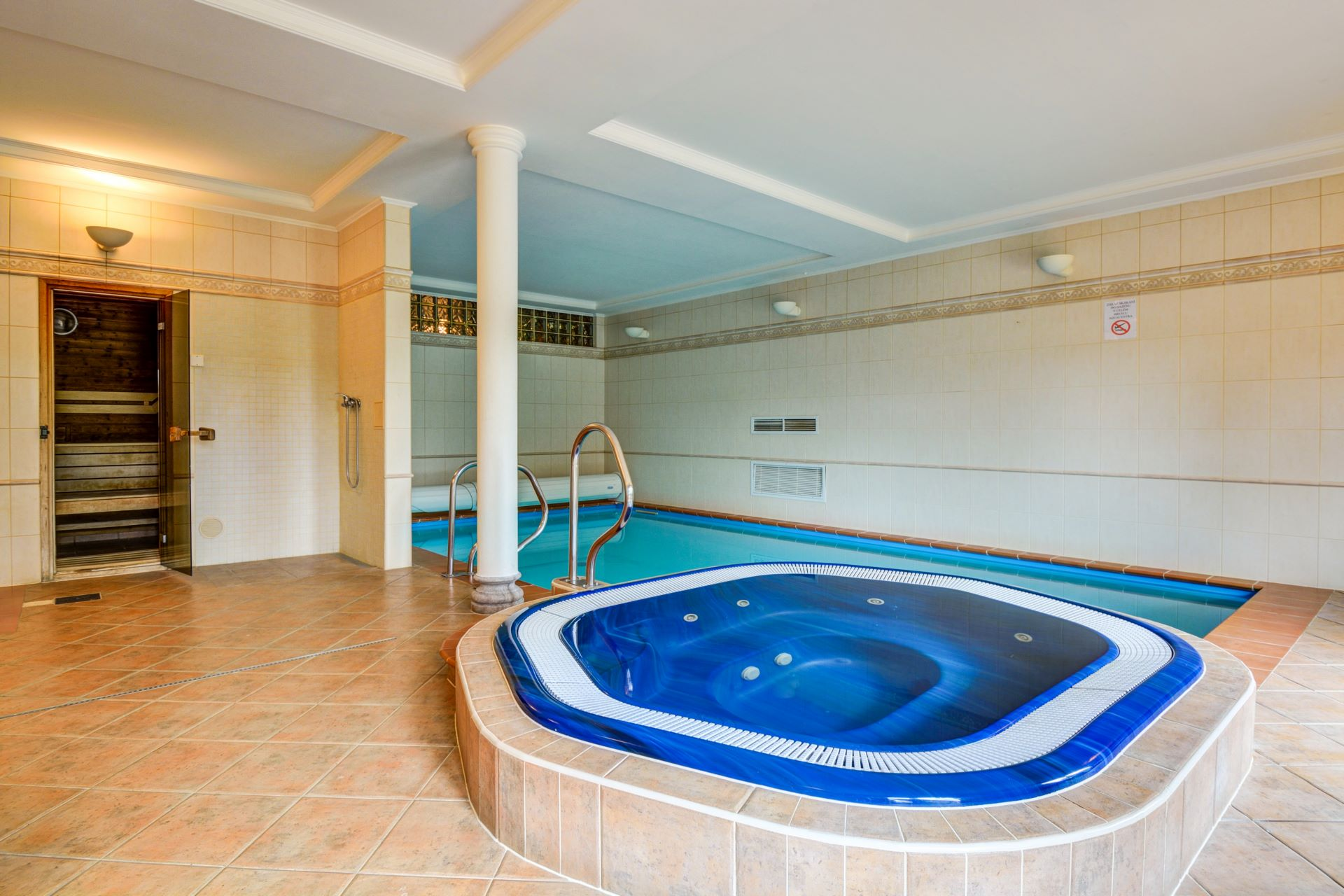 - ideální pro rodiny s dětmi- v duchu divokého západu - WESTERNOVÉ MĚSTEČKO- pro odpočinek I pro aktivní dovolenou- kvalitní ubytování v plně zařízených pokojích a apartmánech- restaurace- wellness, chov a vyjížďky na koních, lezecká stěna, bowling
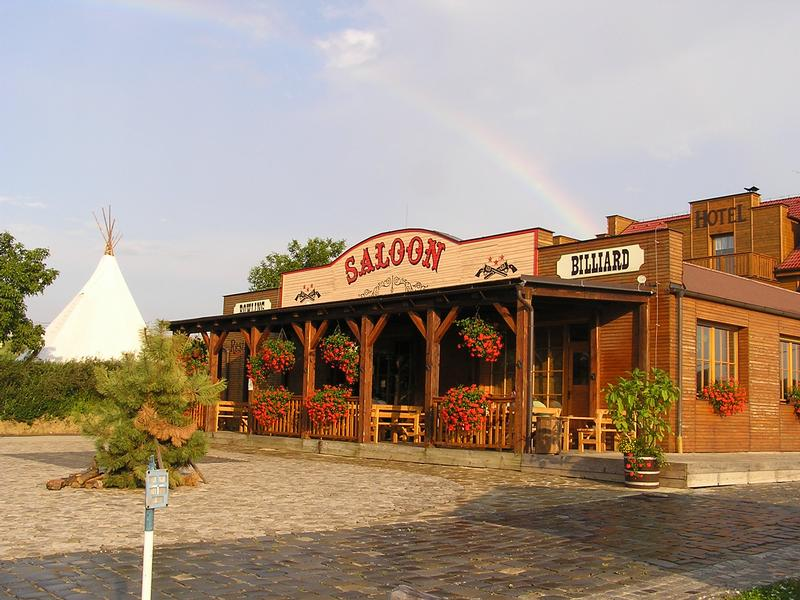 Den 1
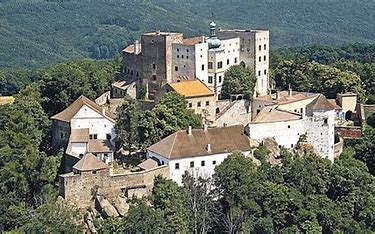 Seznámení se s ubytováním a jeho okolí
Prohlídka hradu Buchlov a návštěva Mumie
Seznámení se s princeznou..
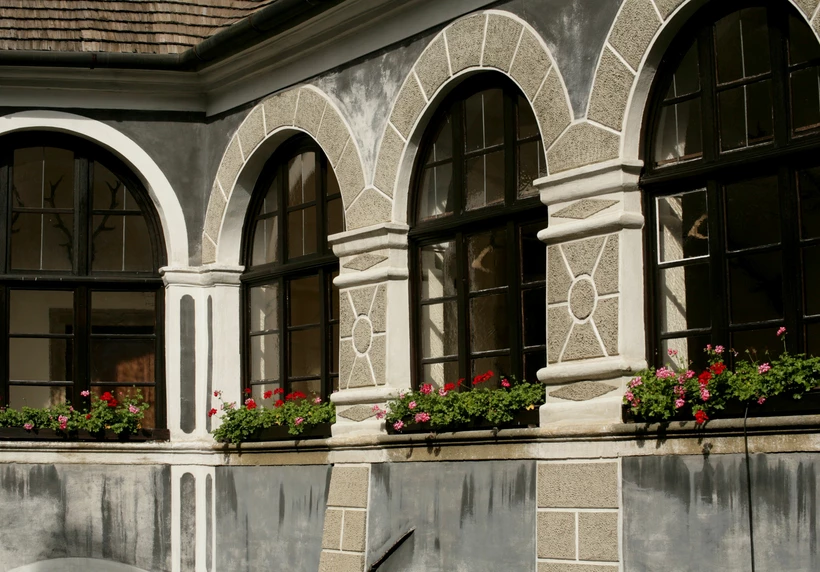 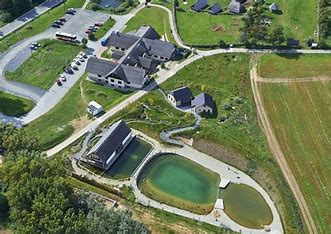 Den 2
Návštěva podvodního světa a procházka tunelem pod vodou
Ohlédnutí se za Archeoskanzenem.
Záchrana Zlaté rybky
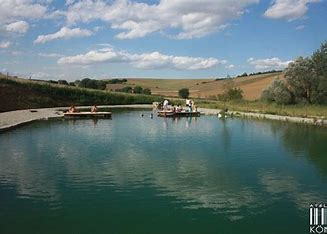 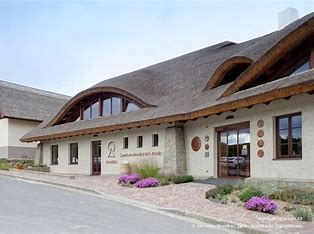 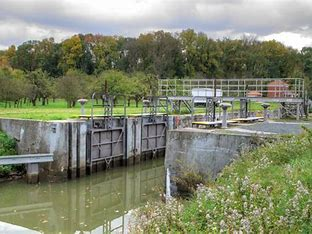 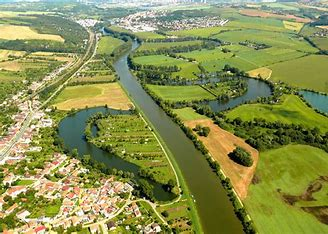 DEN 3
Pohádková plavba lodí po historickém Baťově kanálu
Proměna prince Žábáka
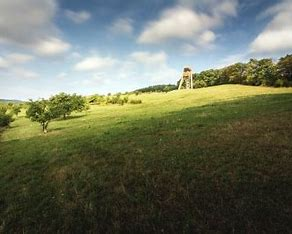 Den 4
Volnější program pro rodiče, a záživný animační program pro děti
Výstup na rozhlednu Salaš
Záchrana princezny ze spárů draka
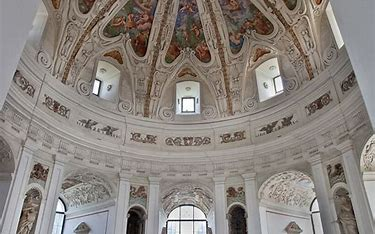 DAY 5
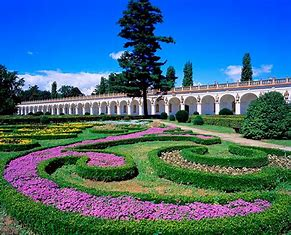 Visit and tour of the Flower Garden - UNESCO sights

Victory over the witch and finding the treasure
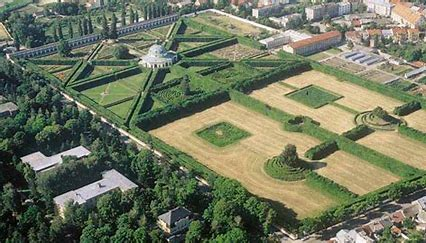 KONEČNÁ KALKULACE
DOSPĚLÝ
DÍTĚ
8 140 Kč
8 300 Kč
SLUŽEBNÍ PROGRAM
Cena zahrnuje:
Dopravu v rámci programu
Vstupné
Stravu
Ubytování
Potřebná vybavení
Cena nezahrnuje:
Doplňkové služby
Wellness
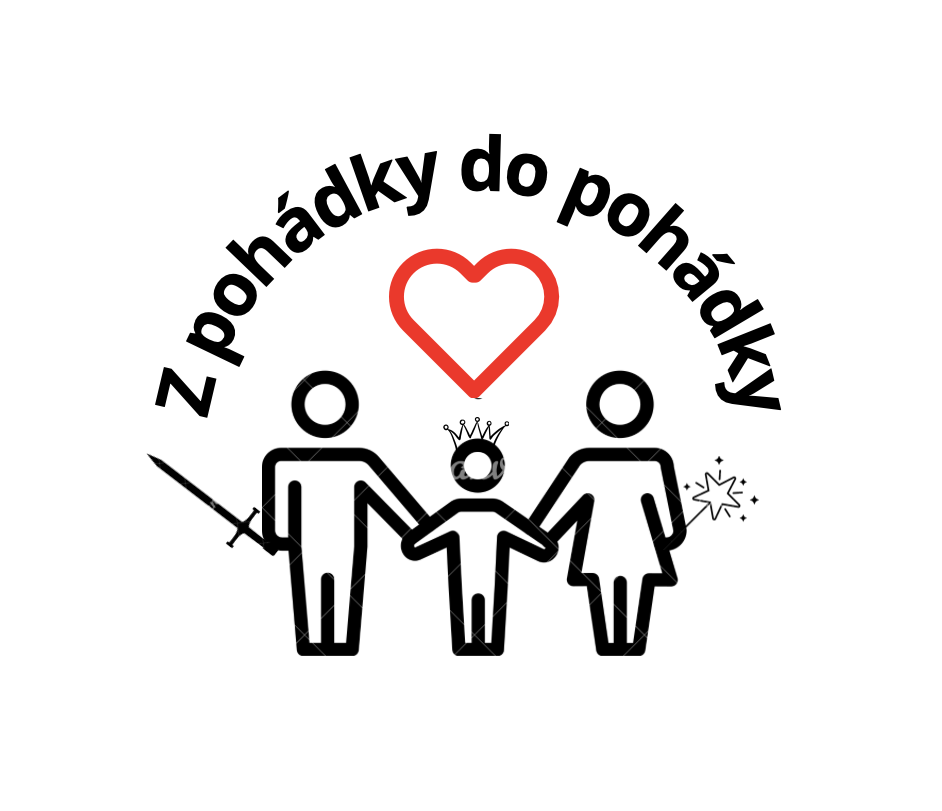 DĚKUJEME ZA POZORNOST